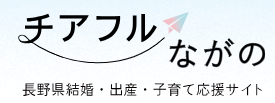 資料1.あなたの役割について考えてみよう。
時系列で3つ（過去・現在・未来）のあなたの状況をピックアップしてみましょう
A～Cに「〇〇期」「〇〇な時間」「〇〇時代」「〇〇に集中！」のようにタイトルをつけましょう。
参考：ライフイベントや生活環境の変化
PTA
マイホーム購入
育児
副業
結婚
転職・起業
子の進学
転勤・単身赴任
異動
地区の役員
親との同居
引越し
出産
介護
闘病
昇格・昇進
資格取得
社会活動
消防団加入
ボランティア